7 - 3
القسمة على 6 وعلى 7
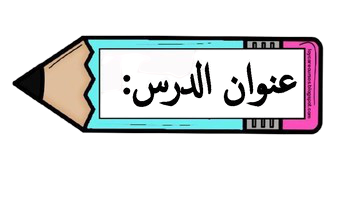 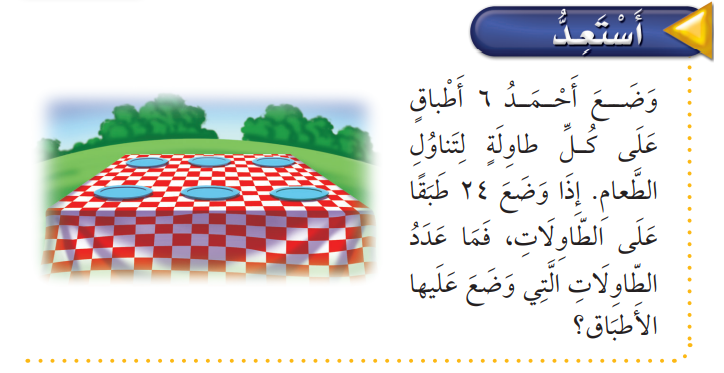 فكرة الدرس

أستعمل الشبكات والطرح المتكرر
لأجد ناتج القسمة على 6 وعلى 7
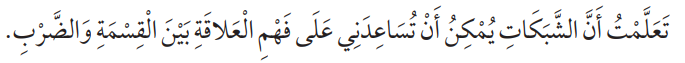 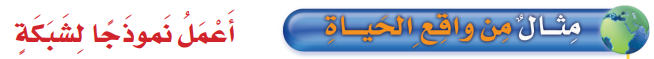 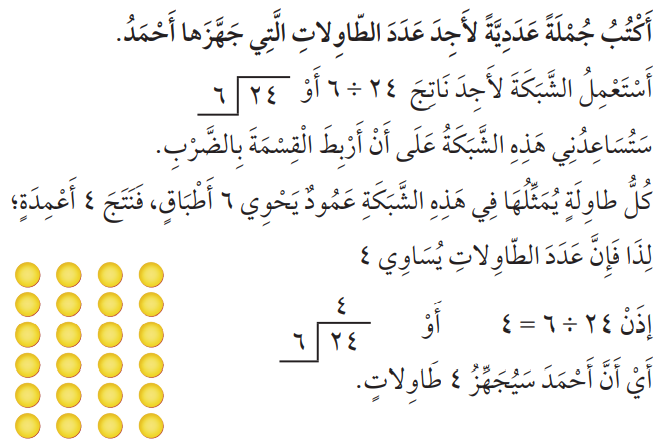 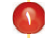 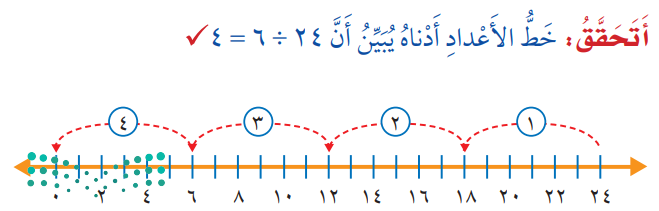 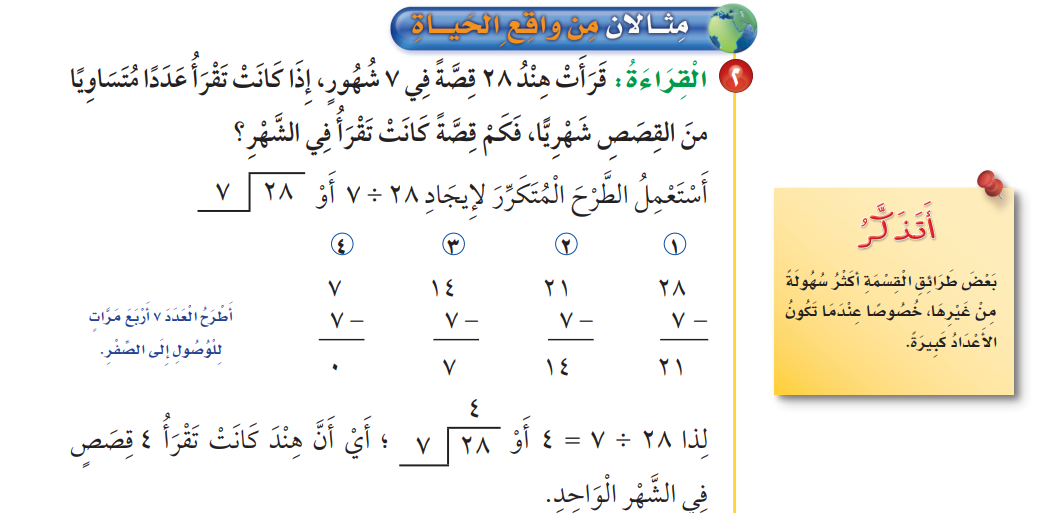 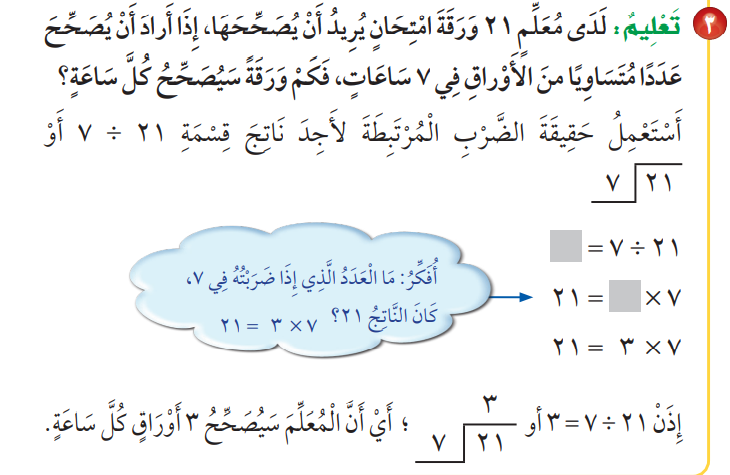 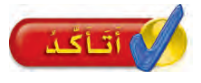 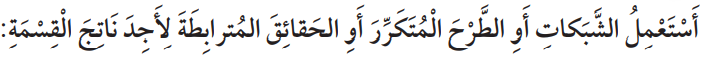 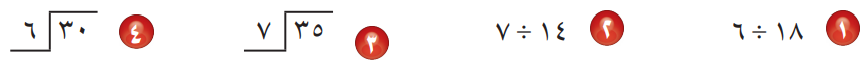 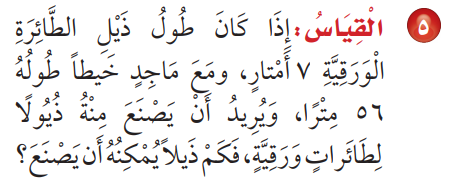 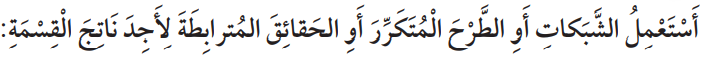 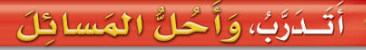 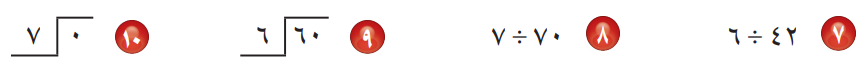 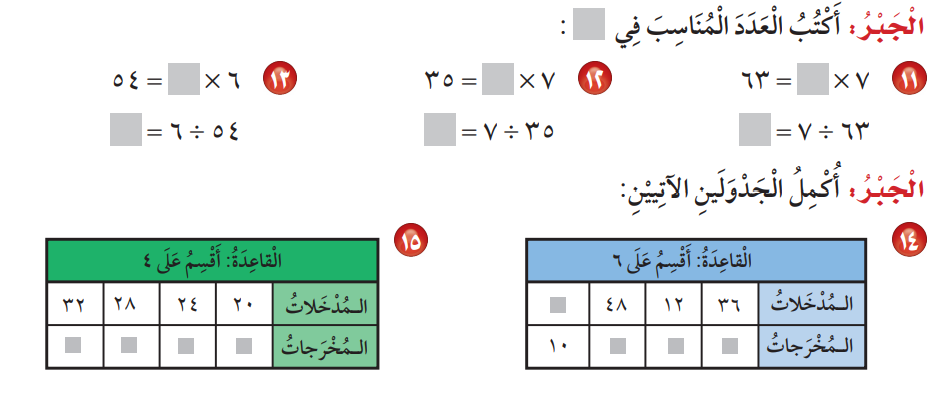 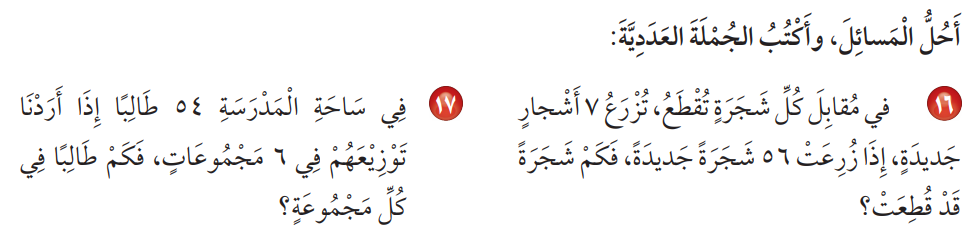 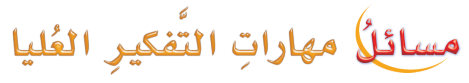 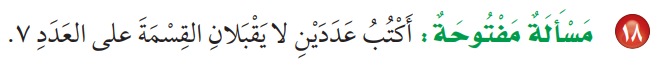 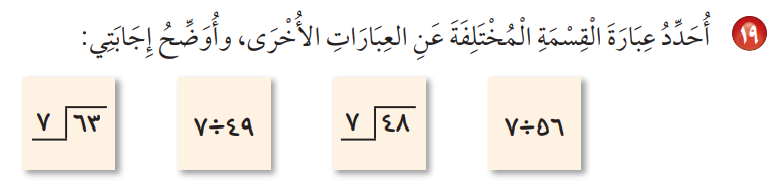